Kaliteli eTwinning Projeleri Planlama Ve Yürütme
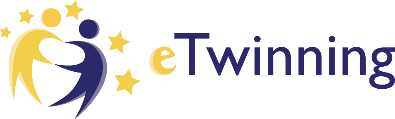 KALİTELİ ETWINNING PROJELERİ PLANLAMA VE YÜRÜTME
Kaliteli eTwinning Projeleri Planlama Ve Yürütme
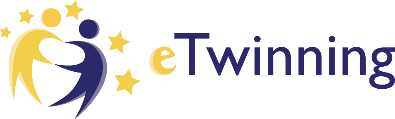 eTwinning Nedir?
İletişim kurmak, işbirliği yapmak, projeler geliştirmek, paylaşmak; kısacası Avrupa’daki en heyecan verici öğrenme topluluğunu hissetmek ve bu topluluğun bir parçası olmak için, Avrupa ülkelerindeki veya kendi ülkemizdeki katılımcı okullardan biriyle çevrimiçi projeler yürütmektir.

     Her branştan öğretmen istediği alanda eTwinning projeleri yürütebilir ve bu da STEM-STEAM gibi disiplinler arası yaklaşımları teşvik eder.

     Proje müfredatımızın herhangi bir konusu ile entegre edilebilir.
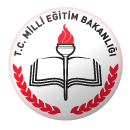 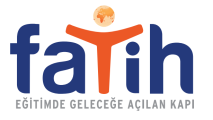 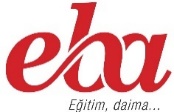 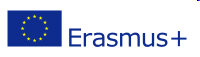 Kaliteli eTwinning Projeleri Planlama Ve Yürütme
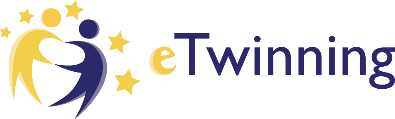 Nereden Başlamalıyım?
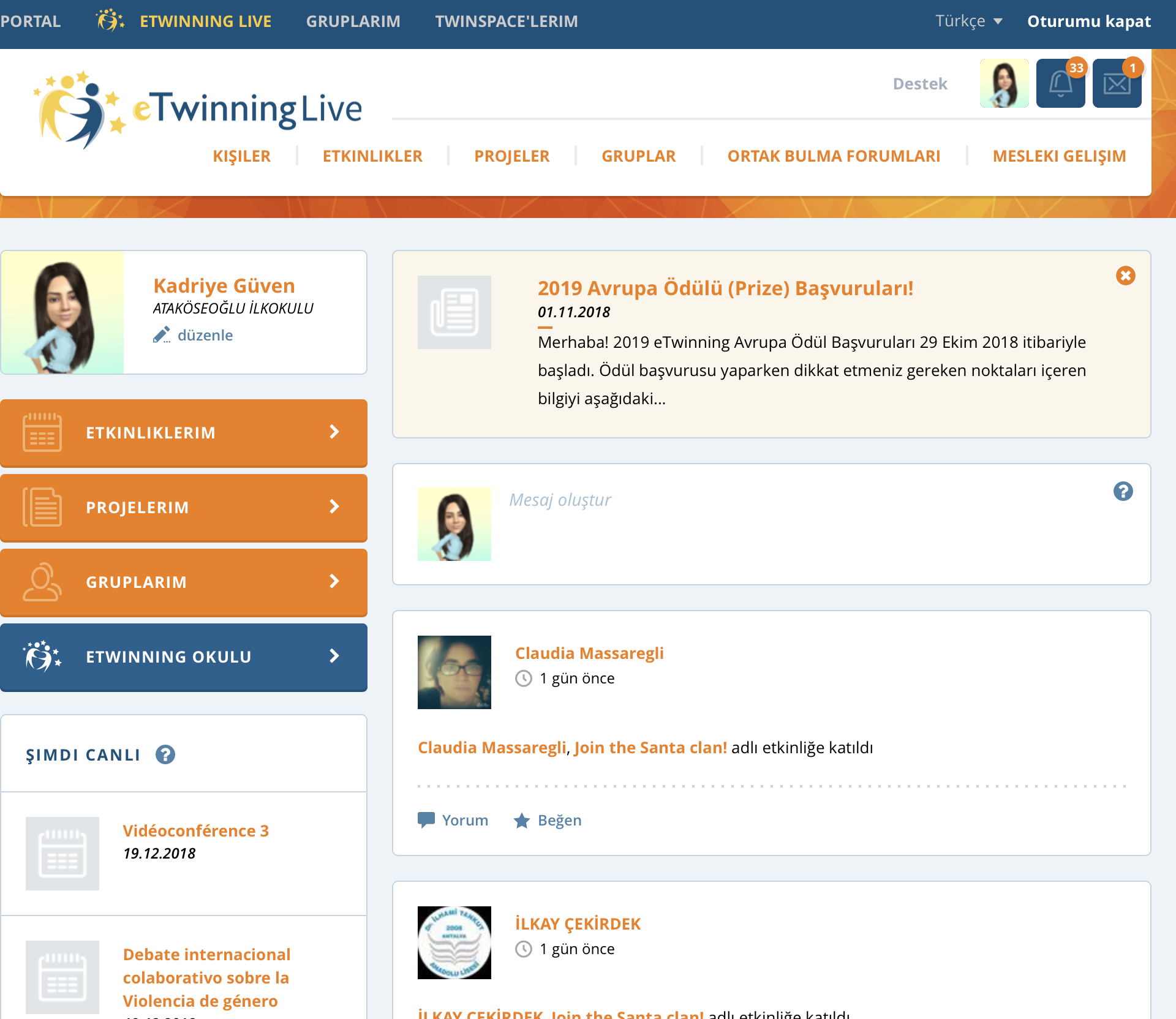 eTwinning Live – Ortak Bulma Forumları
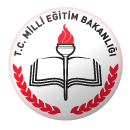 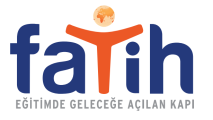 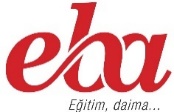 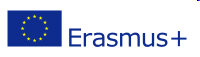 Kaliteli eTwinning Projeleri Planlama Ve Yürütme
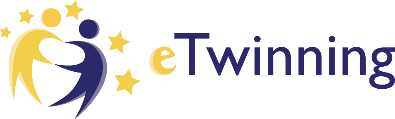 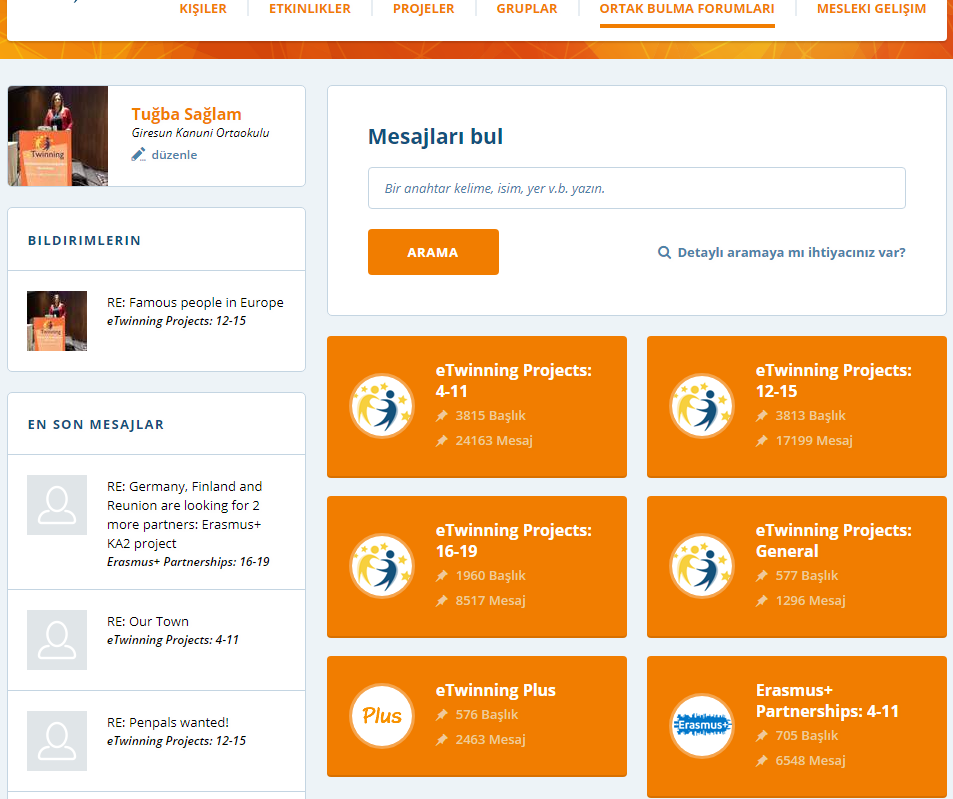 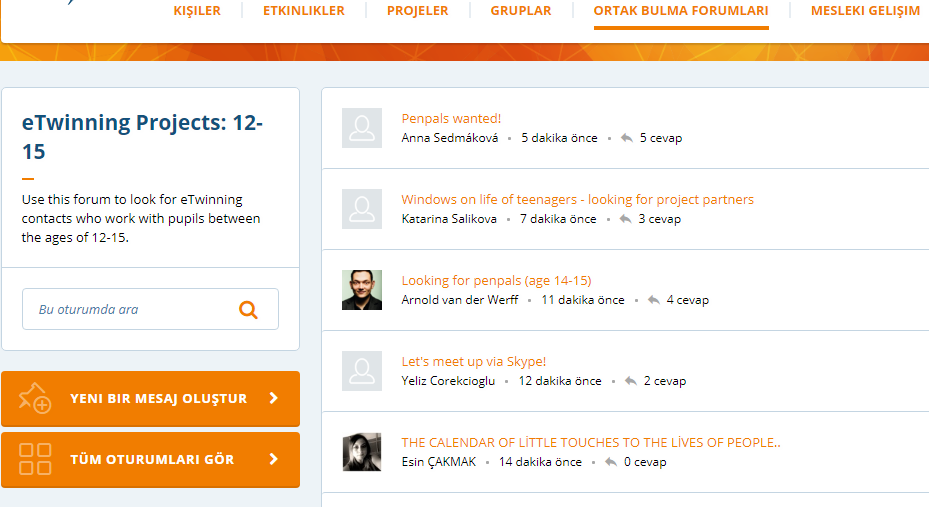 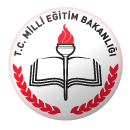 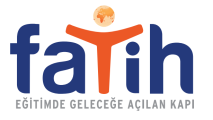 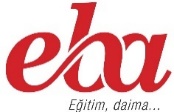 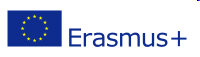 Kaliteli eTwinning Projeleri Planlama Ve Yürütme
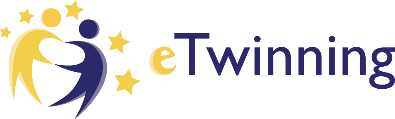 Ortak bulma forumlarında yaş kategorisine göre oturum seçmelisiniz. Yaş aralığı eTwinning projelerinde çok önemlidir.

Forumlarda proje fikrinizi yazarken kendinizi kısaca tanıtmayı (ad-soyad, branş, şehir-ülke), projenizin kısa özetini (amaç-etkinlik) , öğrencilerinizin yaşını ve mail adresinizi yazmayı unutmayın.)

Siz başka bir projeye katılmak istediğinizi belirtirken eTwinning etiğine uymalısınız:
       -Kopyala yapıştır mesajlardan kaçının.
       -Çok uzun mesajlar yazmayın.
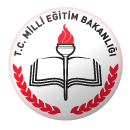 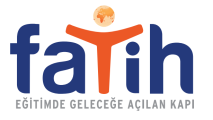 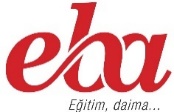 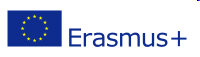 Kaliteli eTwinning Projeleri Planlama Ve Yürütme
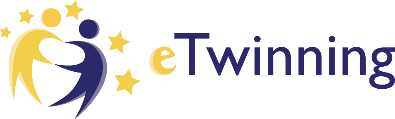 Ayrıca projenize ortak ararken ya da siz başka bir projeye dahil olmak istiyorsanız sosyal medyadan da yararlanabilirsiniz.
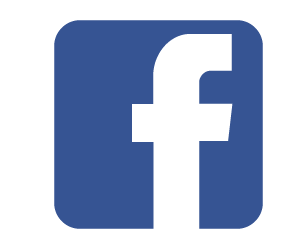 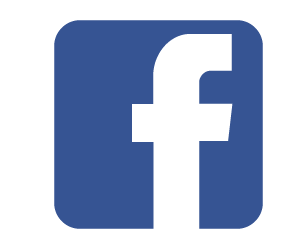 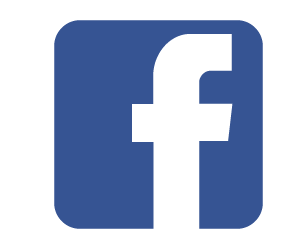 eTwinning
eTwinning Türkiye
eTwinningistanbul
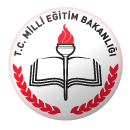 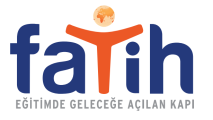 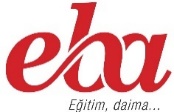 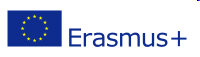 Kaliteli eTwinning Projeleri Planlama Ve Yürütme
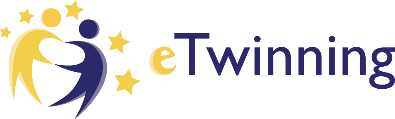 eTwinning projeleri iki kurucu ortak ile başlatılır. Kurucu ortaklar aynı okuldan olamazlar.

Kurucu ortak veya diğer ortakları seçerken onların profillerini inceleyin.

Ortakları belirledikten sonra eTwinning Live’da birbirinizi irtibat kişisi olarak ekleyin. Proje planlamasında muhakkak ortaklarınızın görüşlerini alın.
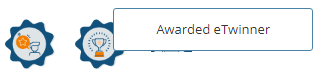 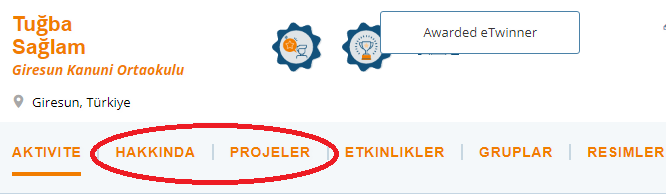 Rozetler
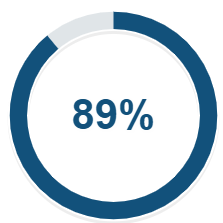 «Hakkında» ve «Projeler» sekmesi
Küresel ilerleme
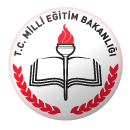 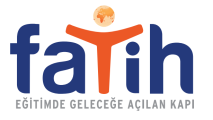 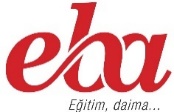 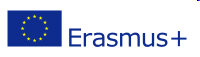 Kaliteli eTwinning Projeleri Planlama Ve Yürütme
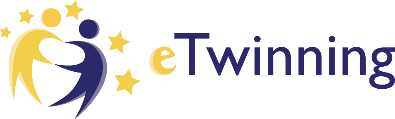 Projeyi Oluşturma
eTwinning Live – Projeler Sekmesi – Proje Oluştur
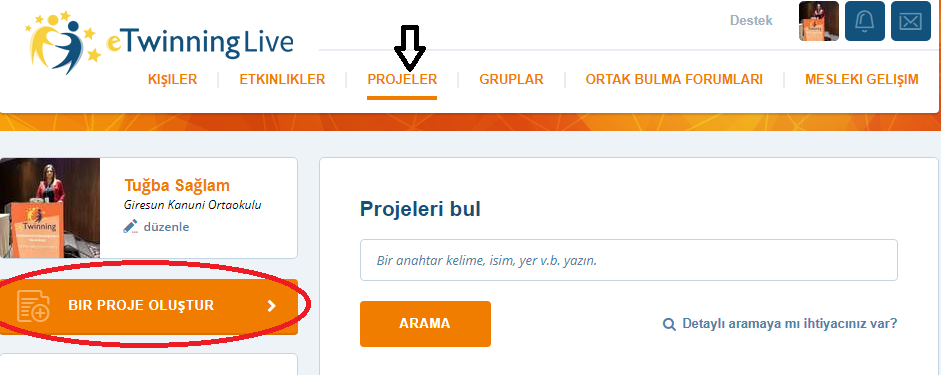 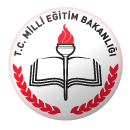 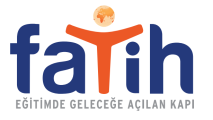 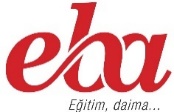 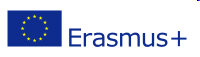 Kaliteli eTwinning Projeleri Planlama Ve Yürütme
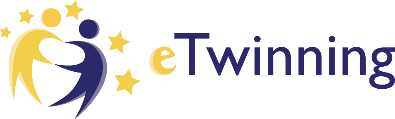 Proje oluşturma formunda daha önceden anlaştığınız kurucu ortağınızı ve proje hakkında istenen diğer bilgileri ekleyin. 

Bu form gönderildikten sonra ilk önce diğer kurucu ortağın ve daha sonra her iki kurucu ortağın Ulusal Destek Servislerinin onaylaması gerekir.

Proje onaylandıktan sonra isterseniz diğer ortakları ekleyebilirsiniz. Fakat kalabalık projelerden kaçının.
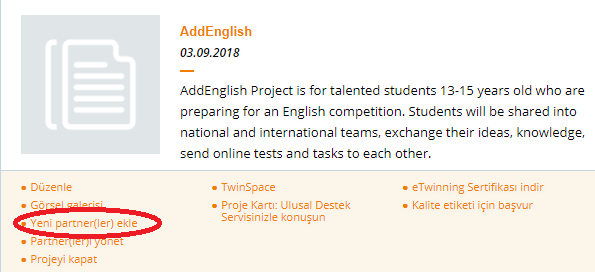 Proje Yaş Aralıkları
0-6 yaş
7-11 yaş
12-15 yaş
16-19 yaş
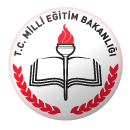 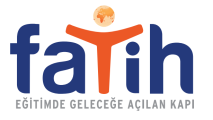 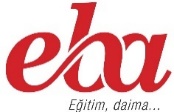 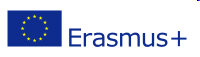 Kaliteli eTwinning Projeleri Planlama Ve Yürütme
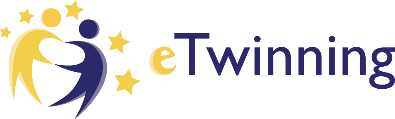 Bundan sonra ortaklarınızla ‘Twinspace’ alanında proje faaliyetlerini yürütmeye başlıyorsunuz.
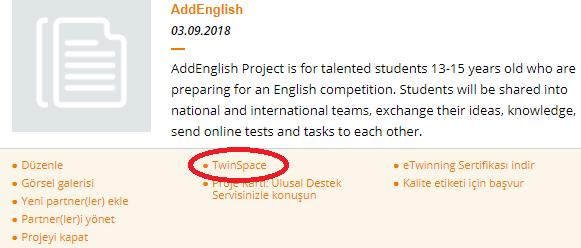 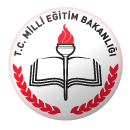 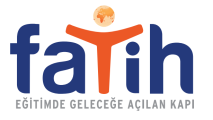 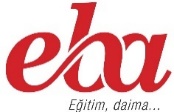 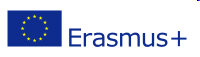 Kaliteli eTwinning Projeleri Planlama Ve Yürütme
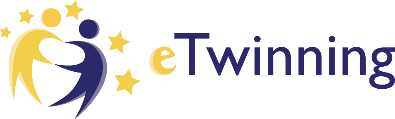 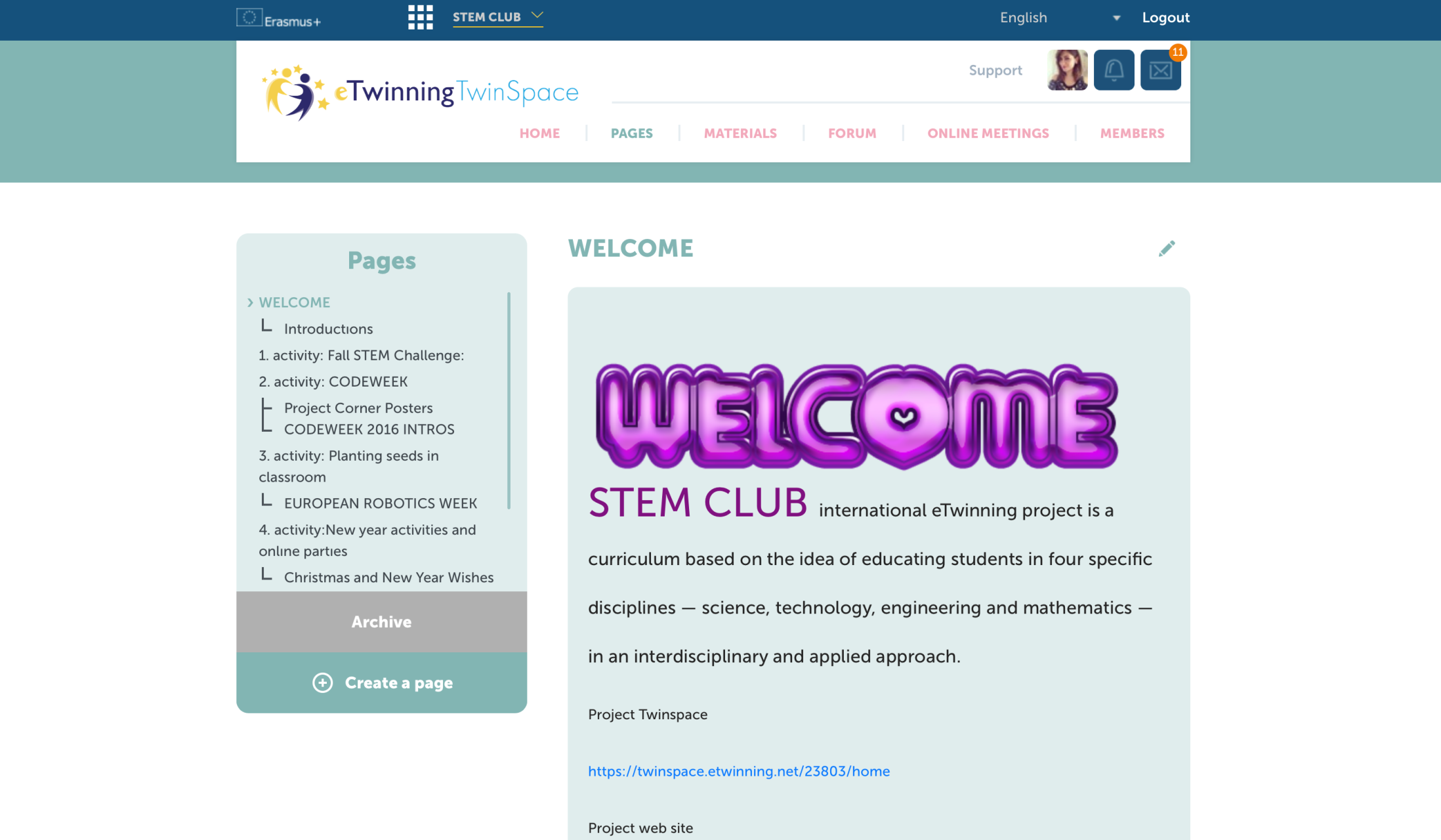 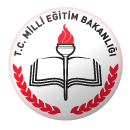 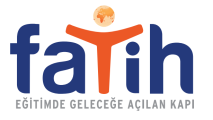 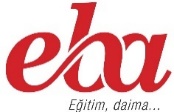 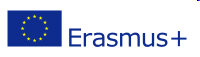 Kaliteli eTwinning Projeleri Planlama Ve Yürütme
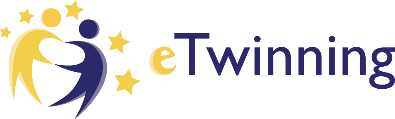 PROJE PLANLAMA
Örnek Proje Etkinlikleri Ve Web 2.0. araç önerileri
Buz kırıcı aktiviteler

       -Öğrenci tanıtımı : Twinspace forum, padlet, sutori , voki ,tellagami, voice tooner, avachara, bitmoji

       -Okul – Şehir – Ülke tanıtımları : 
             Video araçları: animoto, kizoa, videoshow, vivavideo, moviemaker, fantashow
             Sunum araçları: prezi, emaze, genially
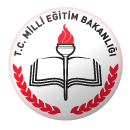 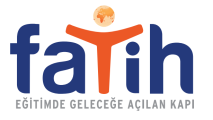 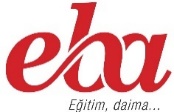 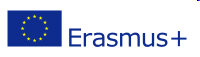 Kaliteli eTwinning Projeleri Planlama Ve Yürütme
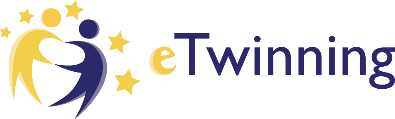 Önemli Noktalar:

-Öğrencilerinizi Twinspace alanına ekleyin. Bunun için Twinspace- üyeler sekmesini kullanın.
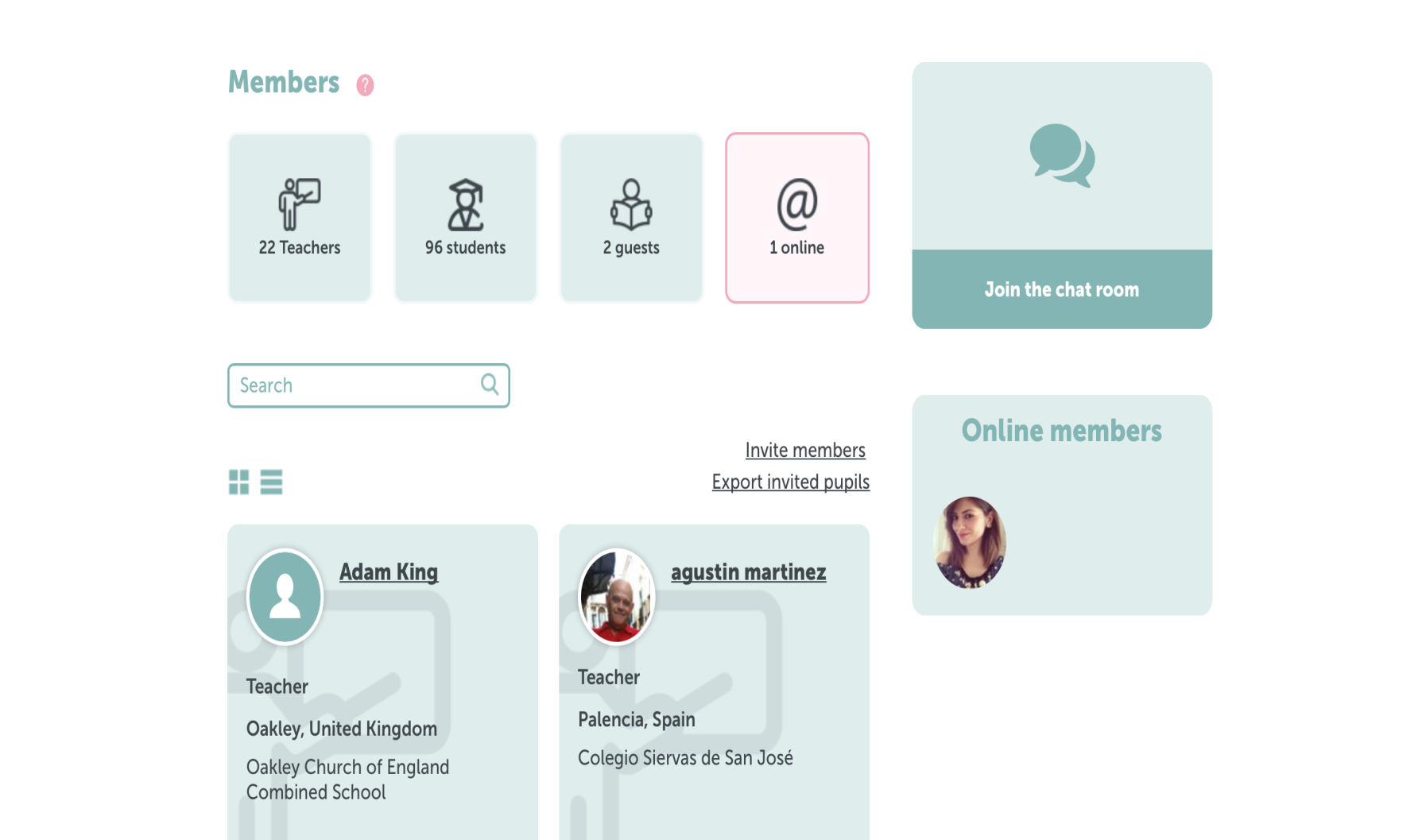 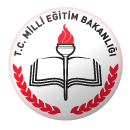 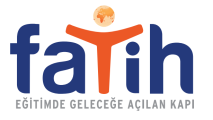 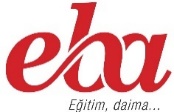 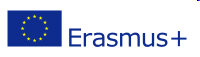 Kaliteli eTwinning Projeleri Planlama Ve Yürütme
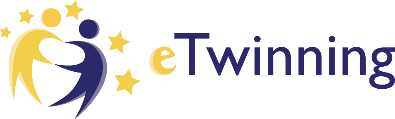 Önemli Noktalar:

-öğrenci isim ve soyisim ile öğrencilerimizi ekliyoruz ve onaylıyoruz
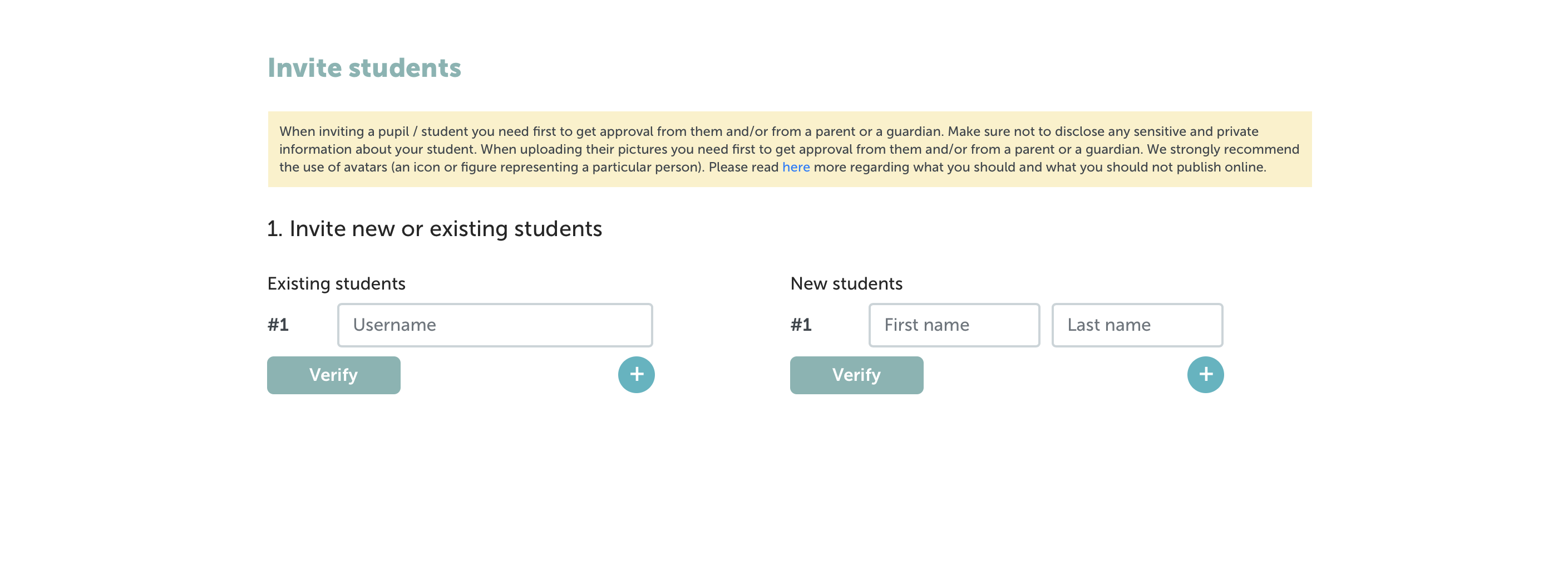 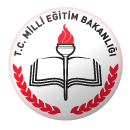 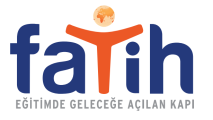 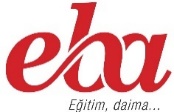 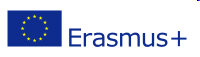 Kaliteli eTwinning Projeleri Planlama Ve Yürütme
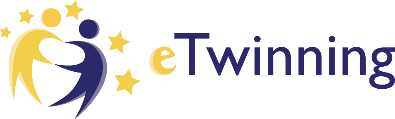 Önemli Noktalar:

-Öğrencilerinizi Twinspace alanına ekleyin. Bunun için Twinspace- üyeler sekmesini kullanın.

-Projede tüm etkinliklerin fotoğraflarını çekin veya fotoğraflardan videolar oluşturun ve Twinspace alanında paylaşın.

-Çekilen videolar ve fotoğraflar aktivite odaklı olmalıdır. Öğrencilerin yüzleri görünmemelidir. Yüzlerin görünmemesi için aşağıdaki yöntemleri kullanacağız gibi, farklı bir kareografi de deneyebilirsiniz.

    Videolar için : Youtube – Video Düzenleme - Yüz Buğulama
     Fotoğraflar için : Picsart, pizap
     Fotoğraf Boyut Küçültme Aracı : Pixresizer (Pc ye yüklenecek)
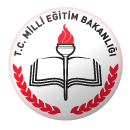 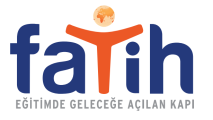 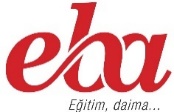 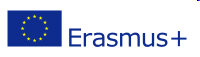 Kaliteli eTwinning Projeleri Planlama Ve Yürütme
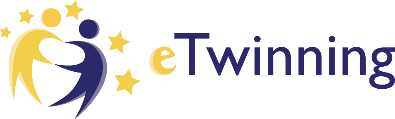 Ortaklar arası hızlı bir iletişim için Facebook veya WhatsApp grupları kurulabilir.

Proje planı ve projenin hedefleri kesinlikle Twinspace alanında yer almalı.

Öğrenciler arası poster veya logo yarışması gibi online yarışmalar düzenlenebilir.

Poster Hazırlama araçları : Postermywall, Canva
Logo yapma araçları: logo type maker, Graphic Springs, logaster, logo scopic, logomakr, free logo design, tagul / wordart.
Online oylama araçları : easypoll, poll maker, poll snack, tricider
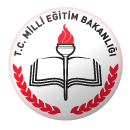 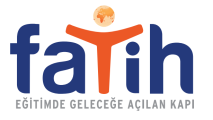 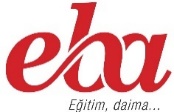 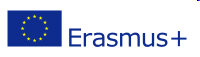 Kaliteli eTwinning Projeleri Planlama Ve Yürütme
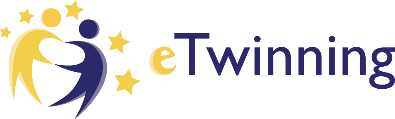 Öğrenciler arası her proje etkinliği sonunda ya da proje sonunda tüm ortaklar arası bir sınav düzenlenebilir.

       Online sınav araçları : Kahoot-challenge, quizizz-homework, actionbound, cram-jewels of wisdom
        Sertifika Araçları : certificate magic, senteacher

Öğrenciler kendileri proje etkinlikleri ile ilgili basit online oyun veya bulmacalar oluşturabilirler.
      Basit oyun/bulmaca araçları : Learning Apps , Proprofs

Projedeki tüm öğrenciler arası iletişim ve işbirliğinin kuvvetli olması için ‘karışık öğrenci takımları’ kurulmalıdır. Yani bir karışık takımın içinde her ortaktan da öğrenci bulunmalıdır. Takım sayısı önemli değildir. Proje etkinliklerine göre takım sayısı belirlenebilir. Her takımın başına başka bir ortak öğretmen yönetici olarak görevlendirilebilir. Her takım etkileşim, işbirliği ve iletişime dayalı ortak ürün oluşturmalıdır.
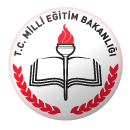 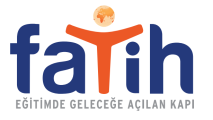 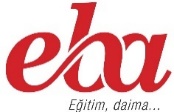 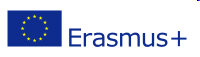 Kaliteli eTwinning Projeleri Planlama Ve Yürütme
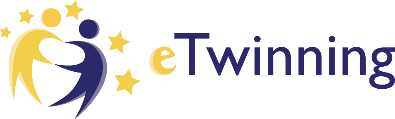 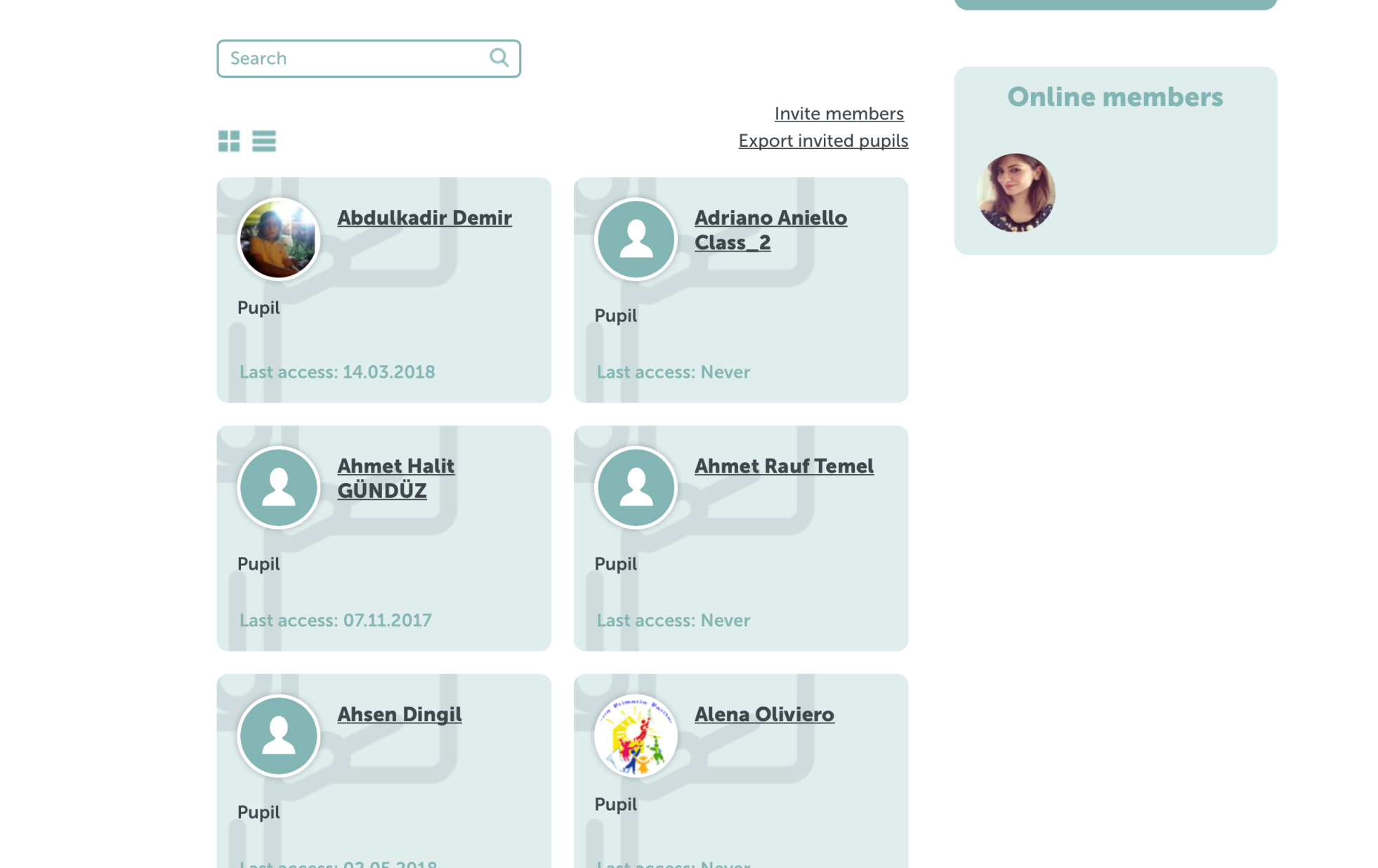 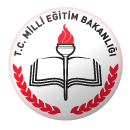 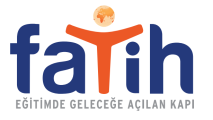 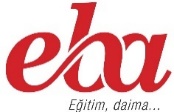 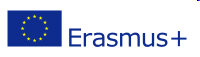 Kaliteli eTwinning Projeleri Planlama Ve Yürütme
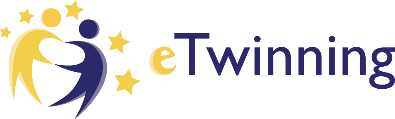 Ortak Ürün
Karışık Öğrenci Takımları
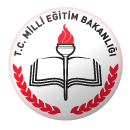 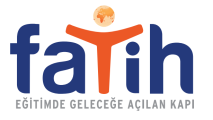 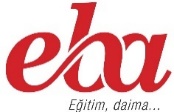 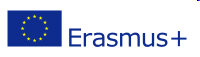 Kaliteli eTwinning Projeleri Planlama Ve Yürütme
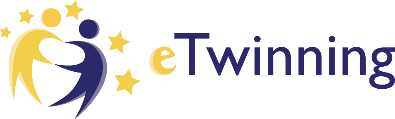 Projedeki öğrenciler birlikte bir anket oluşturabilir.
      Anket araçları : google form, menti, survey monkey

Öğrenciler ve öğretmenler birbirleri ile online görüşme etkinliği yapabilir.
       Online görüşme araçları : twinspace live, eTwinning live-etkinlikler sekmesi, skype, adobe connect

Projelerde yaygınlaştırma etkinlikleri muhakkak olmalıdır. Örneğin okulda bir pano hazırlama, sergi düzenleme, sözlü sunum yapma, tübitak bilim fuarlarında sergileme, proje ile ilgili bir blog ya da bir web sitesi oluşturma gibi.
      Blog/web sitesi oluşturma araçları : wix, weebly, sway, blogger, wordpresss, trello
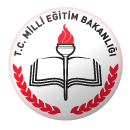 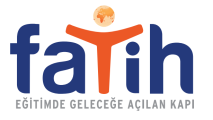 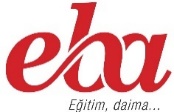 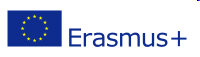 Kaliteli eTwinning Projeleri Planlama Ve Yürütme
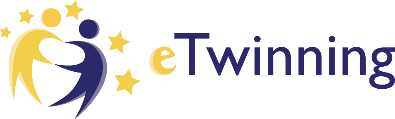 Her proje sonunda muhakkak bir final ürünü olmalıdır. Final ürünleri e-dergi, e-kitap, özgün bir hikaye/masal, mektupların derlemesi, bir materyal, ortak bir şekilde oluşturulmuş bir video vb.
      
       E-kitap / e-dergi oluşturma araçları : calameo, joomag, issuu, ourboox
       Hikaye oluşturma araçları : story jumper, story bird,storyboardthat
       Pdf birleştirme araçları : smallpdf, pdfio

Her proje sonunda muhakkak öğrenci ve öğretmen değerlendirme anketi yapılmalıdır ve sonuçlar görünür olmalıdır.  Ayrıca bir padlet duvarında öğrenciler son sözlerini söyleyebilir, ya da video çekerek sözel olarak ifade edebilir.
     Değerlendirme anketi oluşturma : menti, google form, survey monkey
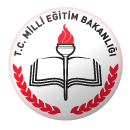 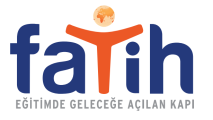 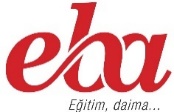 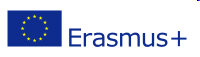 Kaliteli eTwinning Projeleri Planlama Ve Yürütme
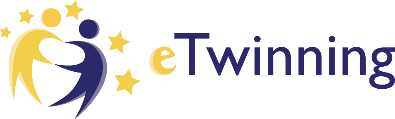 Projelerde veli katılımı da muhakkak olmalıdır. Velilerle proje hakkında bilgi vermek için bir toplantı yapılmalı ve proje için onlara bir izin dilekçesi imzalatılmalıdır. Etkinliklerde onlarla işbirliği yapılabilir, yaygınlaştırma etkinliklerinde (sergi gibi) onların da muhakkak bulunmaları istenebilir, proje sonunda onlara da proje değerlendirmesi yaptırılabilir.

Mümkün olduğunca projelerde Twinspace araçlarının her biri kullanılmalıdır. Tablo vb görselleri Twinspace üzerinden oluşturabilirsiniz.

Karışık öğrenci takımları birbirleri ile yazılı iletişim, etkinliklerini tartışma ve fikirlerini onlara belirtmek için Twinspace Forums kısmını sık sık kullanmalıdır.
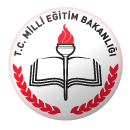 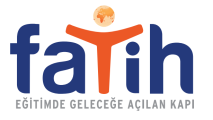 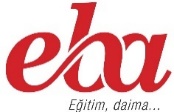 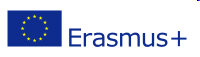 Kaliteli eTwinning Projeleri Planlama Ve Yürütme
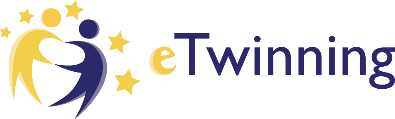 Twinspace alanında sayfalar kısmı muhakkak düzenli olmalıdır. Sayfalar aktivite isimleri ile oluşturulmalıdır.Ayrıca sayfalarınızda çalışmalarla ilgili direktiflere ve  çalışmalarda kullanılabilecek Web 2.0 araçları önerilerine yer verebilirsiniz.
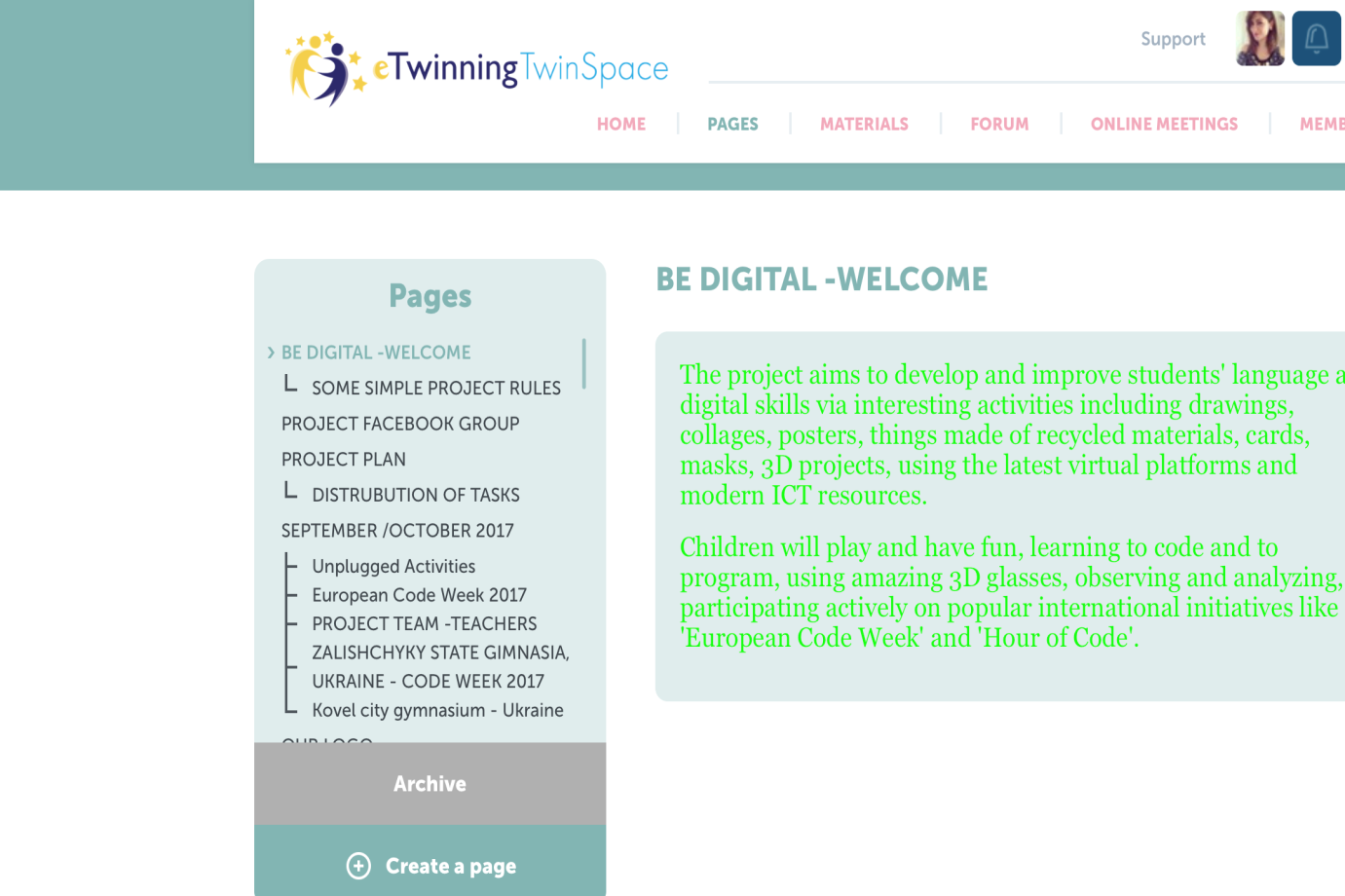 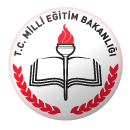 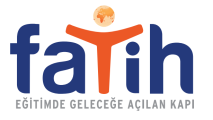 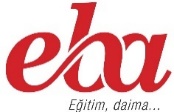 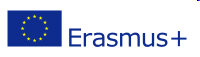 Kaliteli eTwinning Projeleri Planlama Ve Yürütme
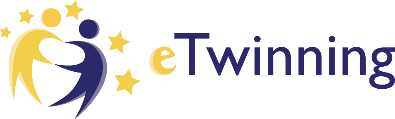 KALİTE ETİKETİ KRİTERLERİ
Pedagojik Yenilikçilik Ve Yaratıcılık
        
Öğrenciler arası etkileşim sık olmalı.
Aktiviteler çeşitli olmalı.
Yaratıcı metodolojik yaklaşımlar olmalı.
Proje hedefleri ve aktiviteleri arasında bariz bir ilişki olmalı. Faaliyelerin sonuçları gözlemlenebilir olmalı. Bunun için her etkinlik sonunda kısa değerlendirmeler ve küçük sınavlar yapılabilir.
Hem bireysel hem grupla etkinliklere yer verilmeli.
Öğrenci özerkliği çok olmalı. Örneğin bir logo yarışmasına öğrencinin katılması, başka bir logo için özgürce kendi kararıyla oy vermesi, projenin nihai ürününün belirleyicilerinden biri olması gibi.
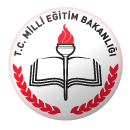 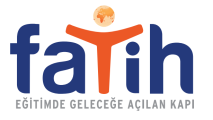 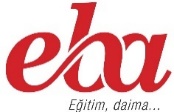 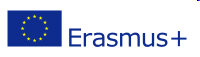 Kaliteli eTwinning Projeleri Planlama Ve Yürütme
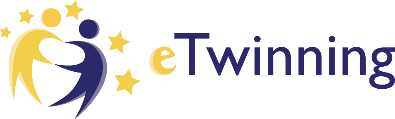 Müfredatla Entegrasyon

Proje etkinlikleri ders konularının kazanımları ile entegre edilmeli.

Disiplinlerarası geçiş konularına da yer verilmeli. Başka derslerin müfredat konularından da dahil edilmeli. Aynı okulda ya da farklı okulda bulunan başka dersten bir öğretmen ile faaliyetlerde iş birliği yapılabilir.

Proje etkinlikleri okulda yapılmalıdır ve okul saatlerinde sürdürülmeli.

Projenin temel becerileri, temel yeterlikleri, içerikleri, hedefleri ve faaliyetleri arasında bariz bir ilişki olmalı.
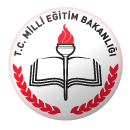 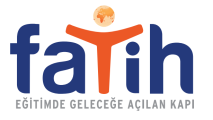 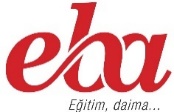 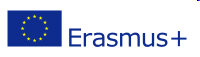 Kaliteli eTwinning Projeleri Planlama Ve Yürütme
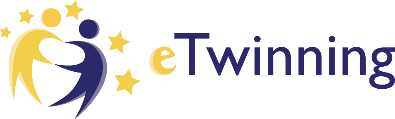 Ortaklar arası iletişim ve bilgi alışverişi

Hem öğretmenler arası hem öğrenciler arası iletişim kuvvetli olmalı.

Öğretmenler aralarında iletişim için facebook, whatsapp, twinspace forum, twinspace öğretmen bülteni,twinspace proje günlüğü, twinmail, eTwinning live iç mesajlardan başka eTwinning live etkinlikler sekmesinden canlı etkinlik oluşturarak ya da başka online görüşme araçları kullanarak online toplantılar da yapmalıdırlar.

Öğrenciler aralarında iletişim için twinspace forum ve twinspace proje günlüğü kullanma, twinspace live alanında chat yapma veya online görüşme, diğer ortaklardaki öğrencilerin twinspace proje günlüğünde, twinspace forumda ya da örneğin bir padlet aracı üzerinde paylaştıklarına yorum yazma faaliyetlerini yürütmelidir.
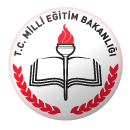 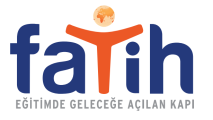 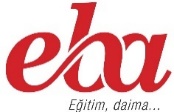 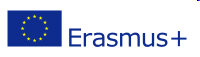 Kaliteli eTwinning Projeleri Planlama Ve Yürütme
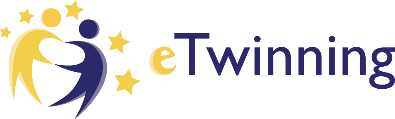 Ortak Okullar Arası İşbirliği

Öğrenciler tek ülke takımı olmamalı ve birbirinden bağımsız çalışmamalı.
Öğrenciler arasında karışık öğrenci takımları oluşturulmalı, ya da farklı bir ülke takımı ile iletişim içinde olan, aktiviteyi beraber yapan, birbirine bağımlı ülke takımları olmalıdır.
Aktiviteler her ortağa göre paralel gitmemeli, etkileşimli, çapraz aktiviteler olmalı.
Karışık ülke takımlarının içinde görev dağılımı olmalı.
Öğretmenler arası görev dağılımı olmalı. Örneğin her bir karışık ülke takımının ayrı bir öğretmen yöneticisi olabilir.
Tüm ortaklar arası bilgi ve fikir alışverişleri olmalı.
İşbirliği çerçevesinde ortak ürünler ve projenin nihai bir ürünü olmalı.
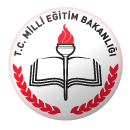 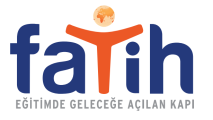 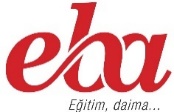 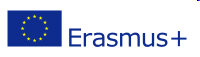 Kaliteli eTwinning Projeleri Planlama Ve Yürütme
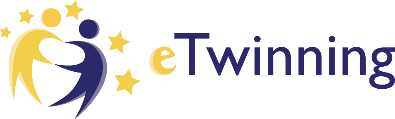 Teknoloji Kullanımı

Web araçları ile öğrencilerin de yaratıcı kullanımları olmalı.
Öğrencilerin araçları tanımalarına ve kullanırken daha bağımsız olmalarına yardımcı olmak için öğreticiler ve kılavuzlar twinspace alanında yer almalıdır.
Teknolojik araçlar öğrencilerin yaşına ve projelerin aktivitelerine uygun olmalı.
Twinspace verimli bir şekilde kullanılmalı , düzenli olmalı, başka bir öğretmen veya veli twinspace alanına girdiğinde projeyi kolayca takip edebilmeli.
E-güvenlik konularına dikkat edilmeli. Öğrencilerin kişisel bilgileri ile birlikte tanınabilir görüntüleri kamuya açık bölümlerde sergilenmemeli, projenin bir parçası olarak kişisel iletişim kanalları (mail adresi, whatsapp hesabı vb.) açık açık yazılmamalı.
Projede kullanılan video, resim, müzik, metin vb. şeylerin telif hakkı olup olmadığına dikkat edilmeli. Youtube da videolar liste dışı seçeneği ile paylaşılmalı.
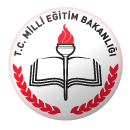 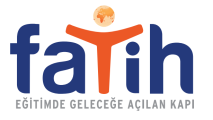 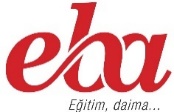 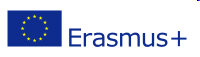 Kaliteli eTwinning Projeleri Planlama Ve Yürütme
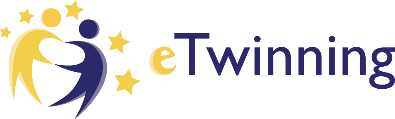 Sonuçlar, Etki Ve Dokümantasyon

Öğretmen katkısı, çalışma planında ve proje tasarımında belirtilen beklentiler ile uyumlu olmalıdır.
Proje sonunda öğretmen ve öğrenciler için değerlendirme yapılmalıdır, sonuçları görünür olmalıdır. Değerlendirme velilere de yaptırılabilir. Değerlendirme sonuçları üzerinde bir analiz yapılmalıdır.
Değerlendirme sadece katılımcıların görüşlerine değil, aynı zamanda projenin diğer okul dersleri, okul hayatı vb. gibi diğer alanlardaki etkilerine de odaklanmalıdır.
Yaygınlaştırma faaliyetleri olmalıdır. Bu faaliyetlerden veliler haberdar edilmelidir.
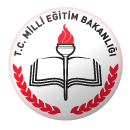 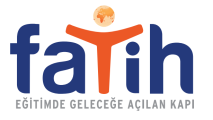 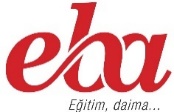 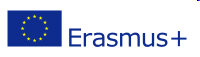 Kaliteli eTwinning Projeleri Planlama Ve Yürütme
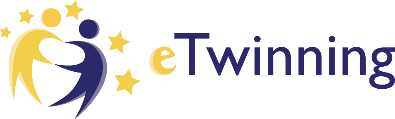 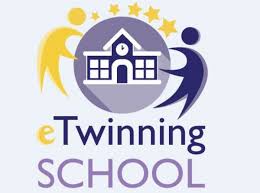 Etwinning Okulu olmak;

Neden başvurmalısınız?
*Okulunuza; Avrupa’da varlık kazandırmak ve yerel, bölgesel ve ulusal düzeyde daha fazla görünür olma fırsatını vermek;
*eTwinning’le ilgili aktivitelere katılan personelin tamamı tarafından okulunuzda yapılan çalışmalar için tanıma almak;
*Politikaları etkilemek: okulunuz diğer okullar, bölgesel ve ulusal yetkililer için bir model olacaktır.
Hazır mısınız?
Okulunuz, eTwinning’e 2 yıldır kayıtlı mı?
Okul müdürünüz veya okul yönetiminden birisi eTwinning’e kayıtlı mı?
Okulunuzda en az iki öğretmen eTwinning’e kayıtlı mı?
Bu sene Ulusal Kalite Etiketi ile ödüllendirilmiş en az bir Avrupa projesinde yer aldınız mı?
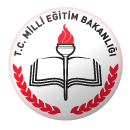 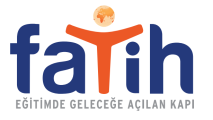 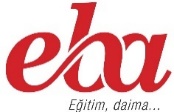 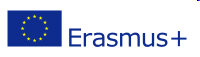 Kaliteli eTwinning Projeleri Planlama Ve Yürütme
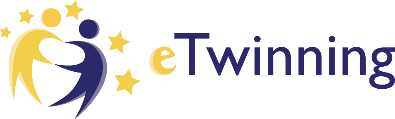 SERTİFİKA İÇİN;
https://goo.gl/u59uTX
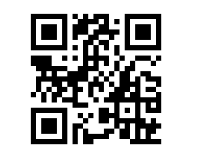 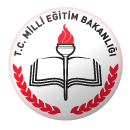 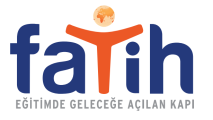 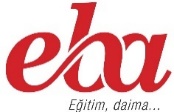 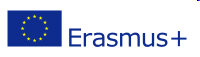 Kaliteli eTwinning Projeleri Planlama Ve Yürütme
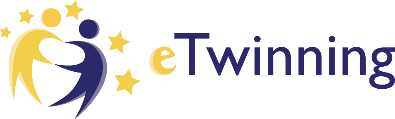 Dinlediğiniz için teşekkürler
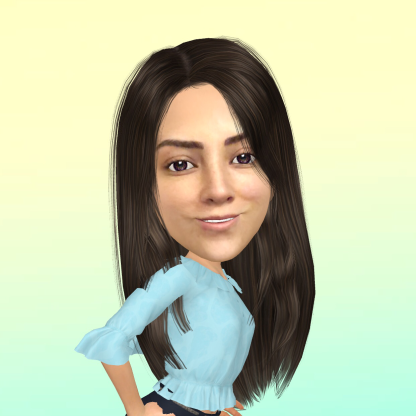 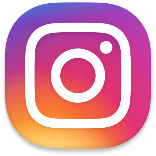 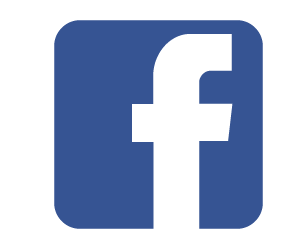 tretwinning@gmail.com
eTwinning
@tretwinning
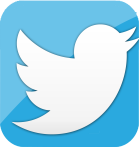 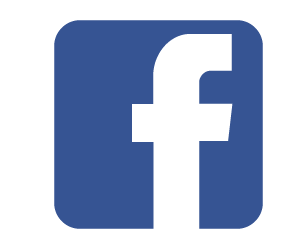 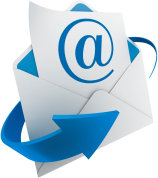 www.etwinningonline.eba.gov.tr
eTwinning Türkiye @tretwinning
eTwinning Türkiye
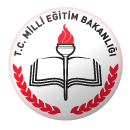 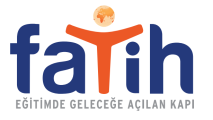 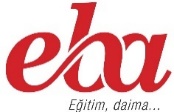 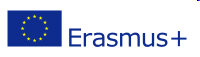